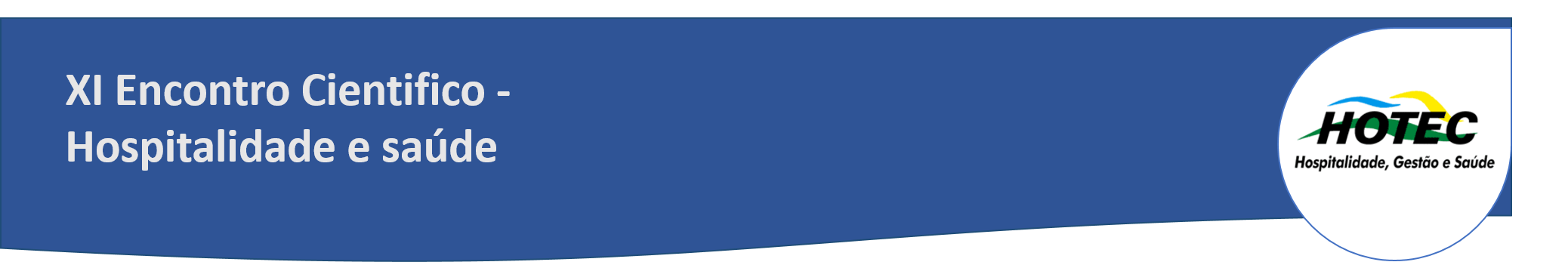 Nome e e-mail
INTRODUÇÃO
CONCLUSÃO
Insira seu texto aqui
Insira seu texto aqui
OBJETIVO
REFERÊNCIAS
Insira seu texto aqui
Insira seu texto aqui
MÉTODOS
Insira seu texto aqui
RESULTADOS
Insira seu texto aqui